Преподобная Мария Египетская. 
Подвиг покаяния





Просветительский проект творческой группы «Дети и вера»
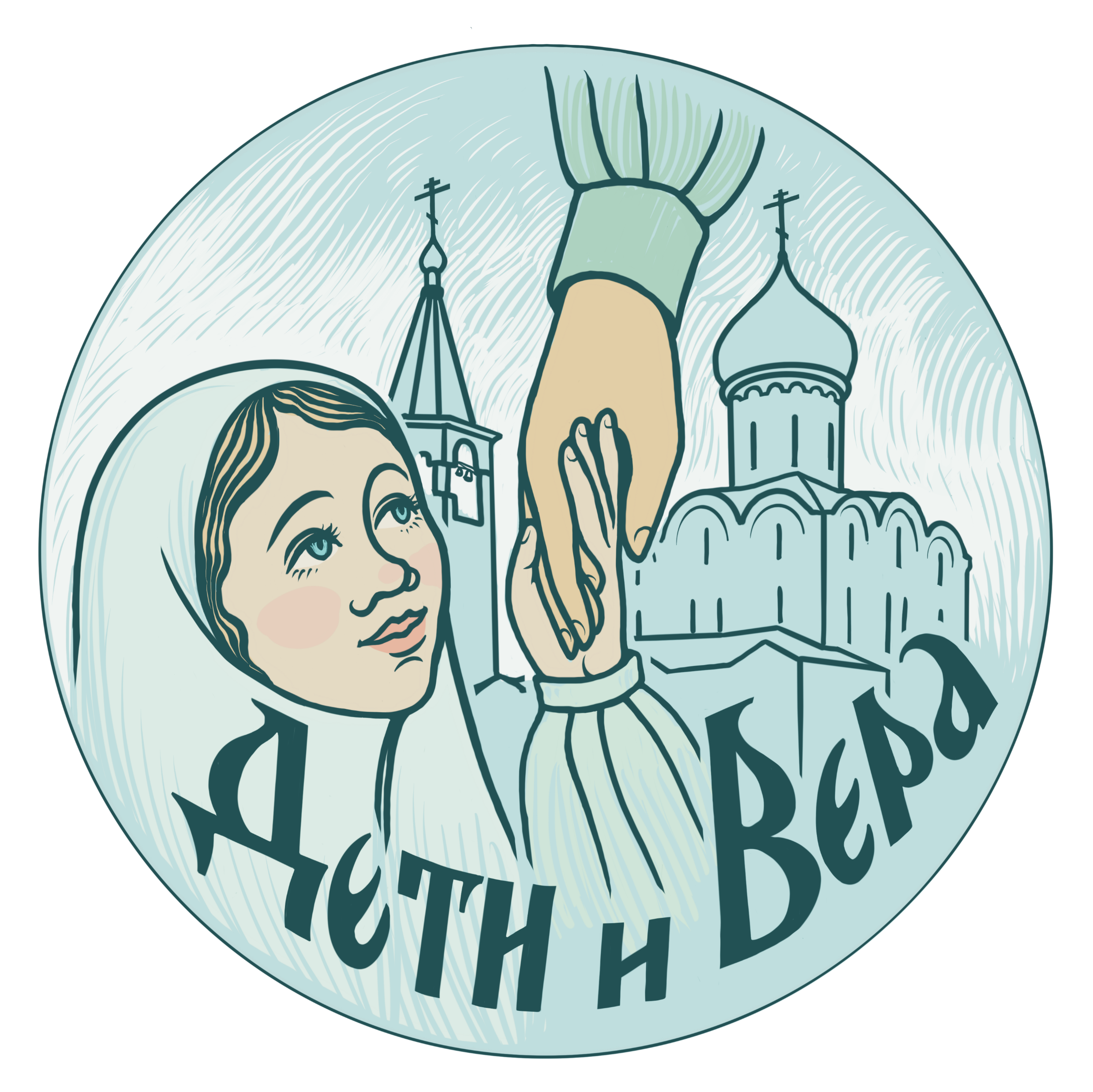 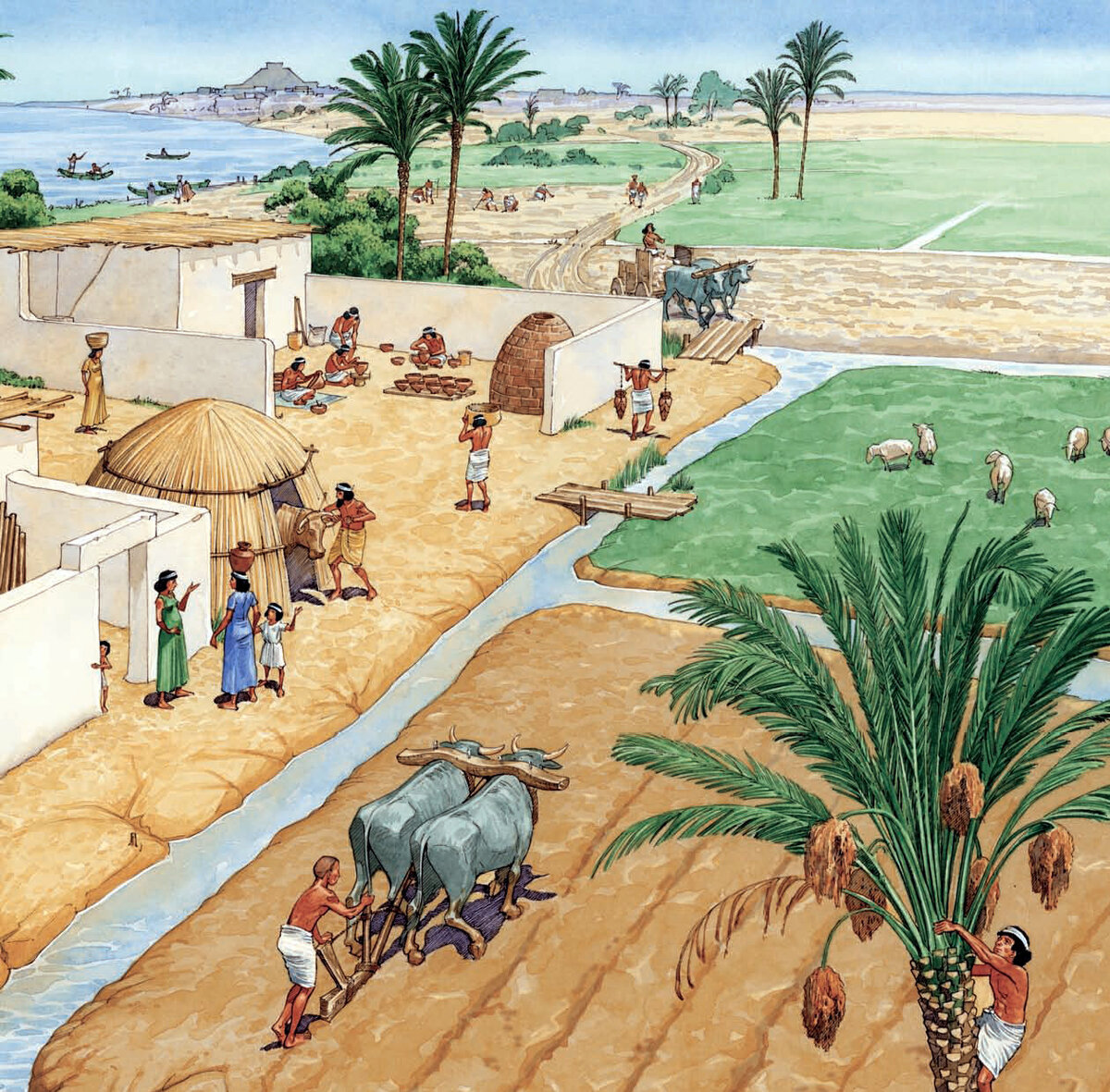 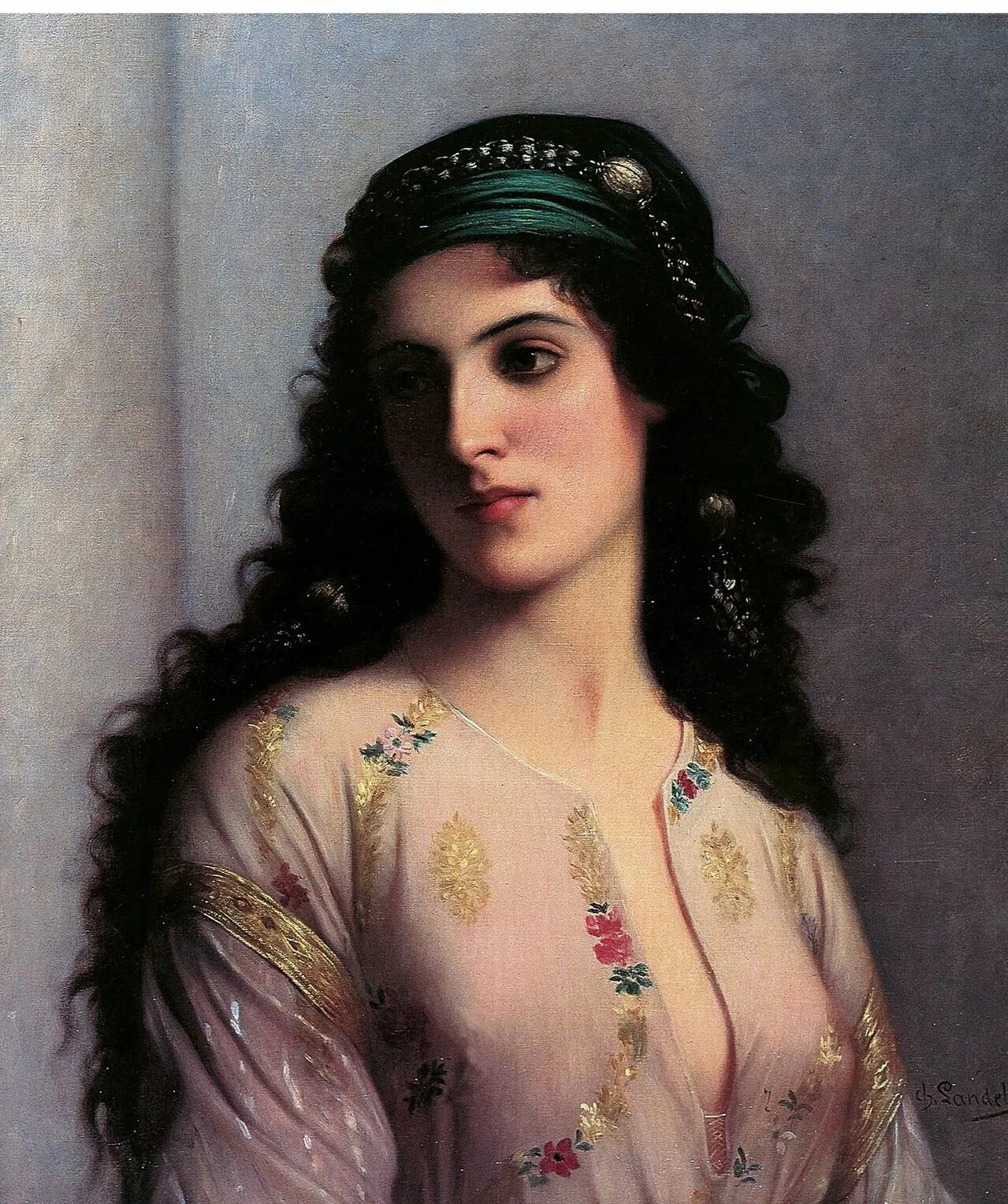 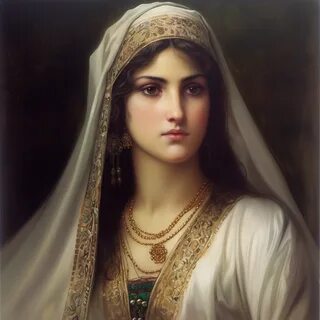 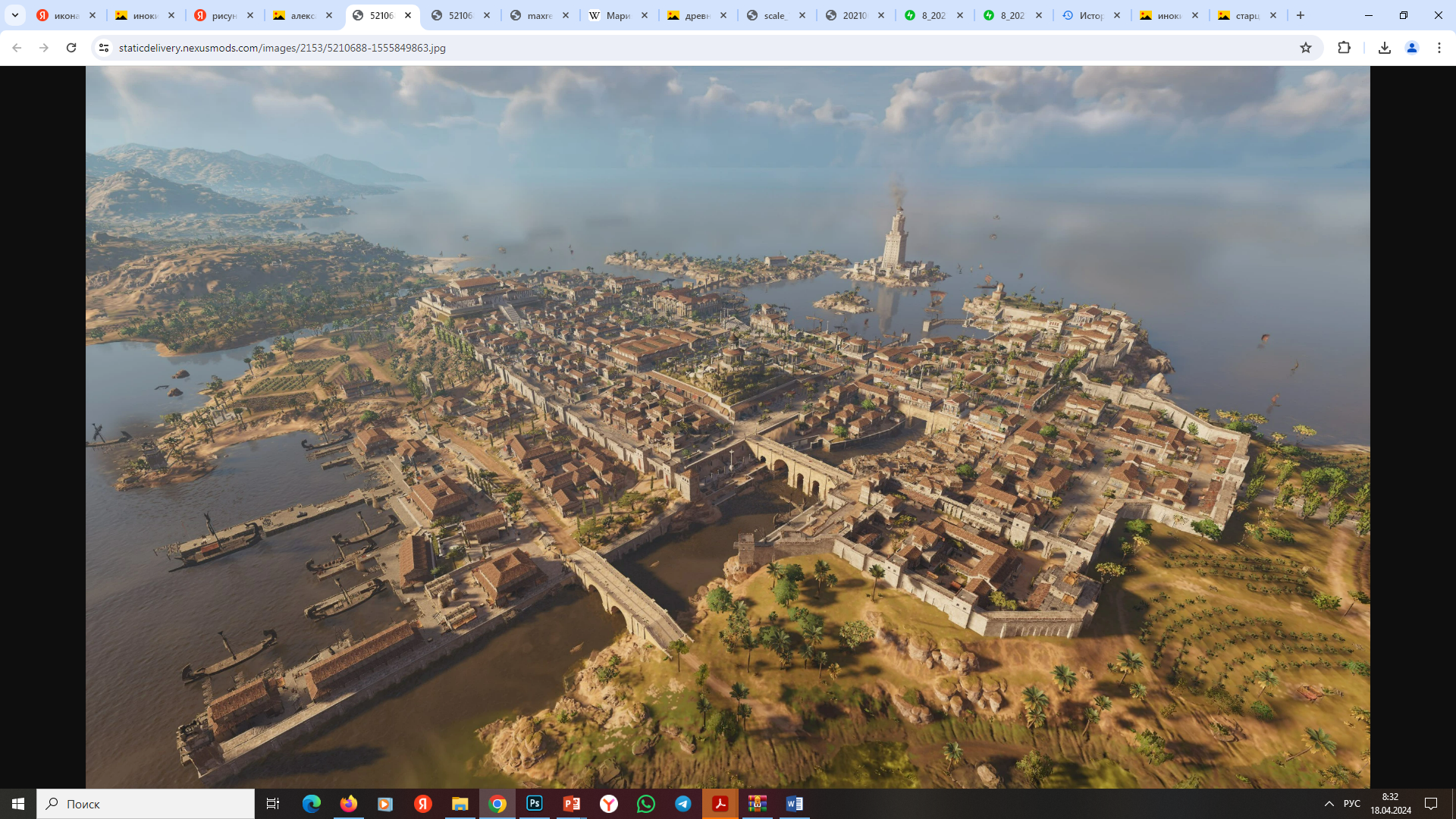 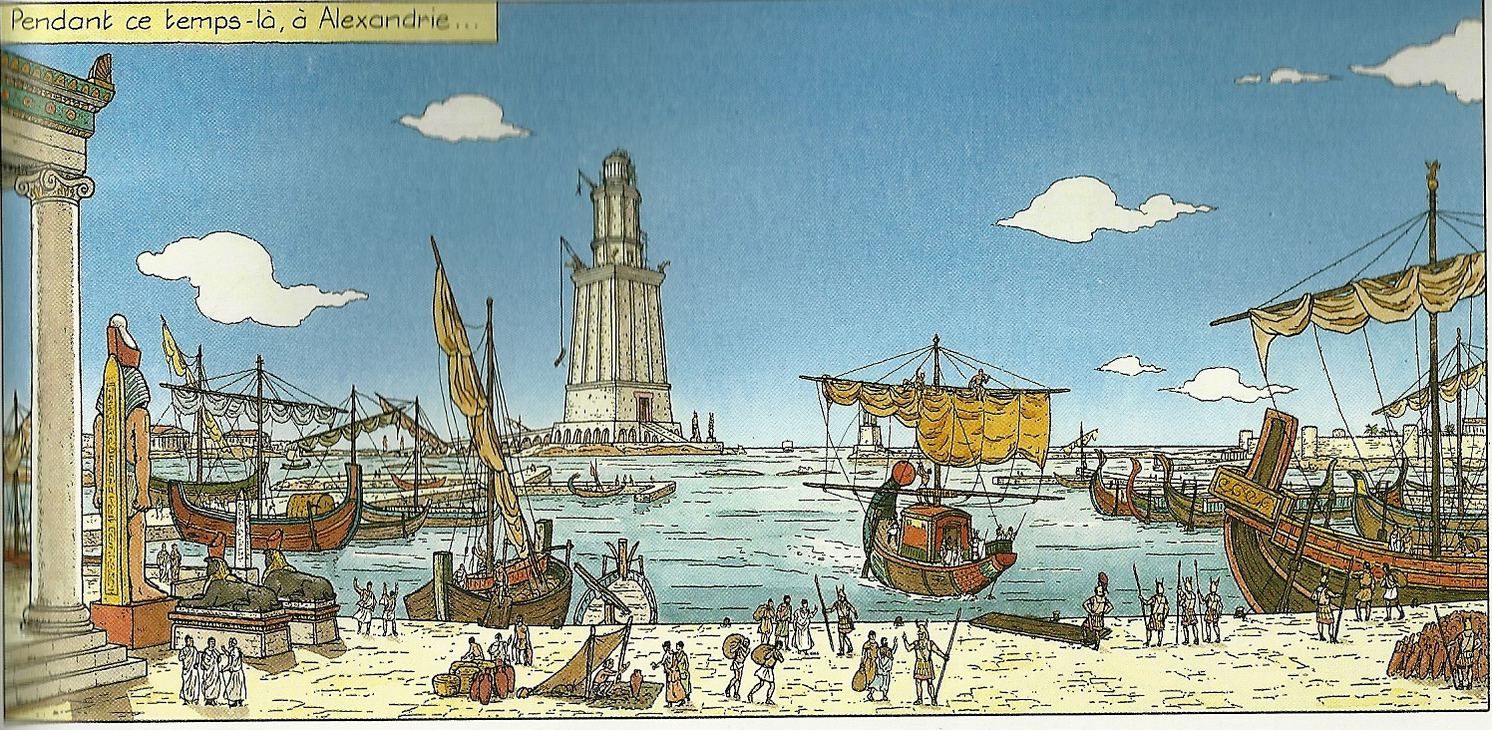 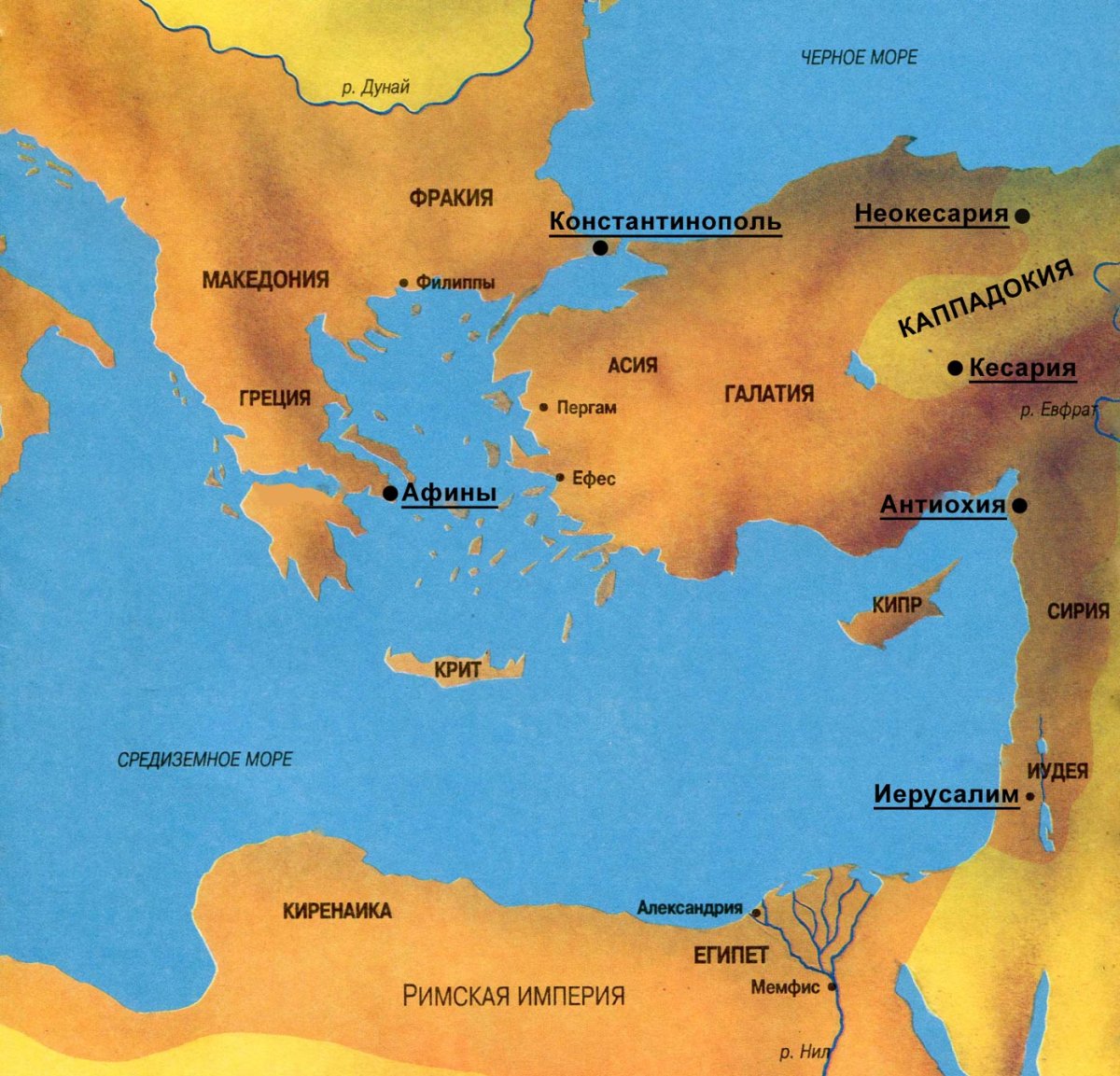 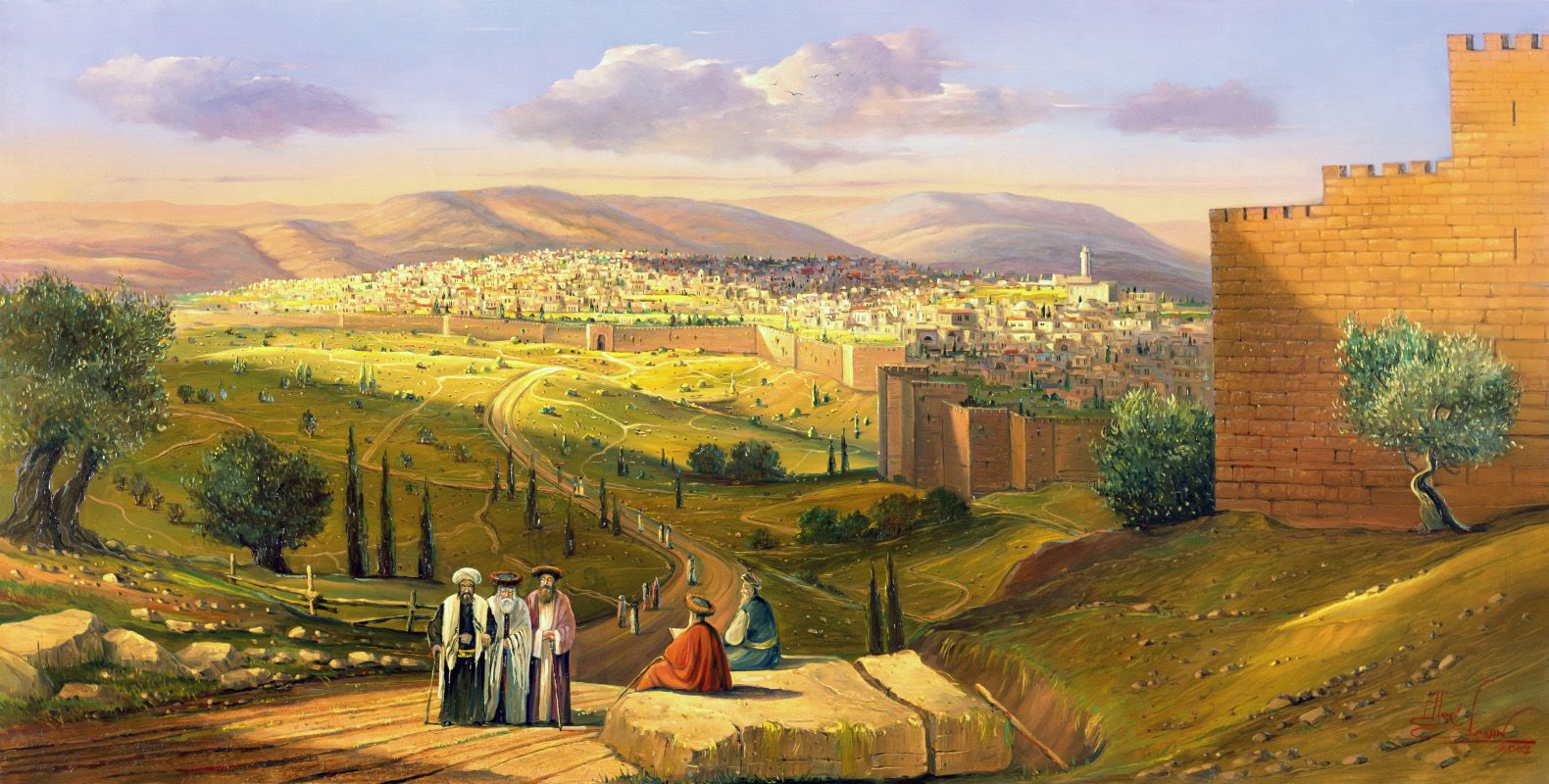 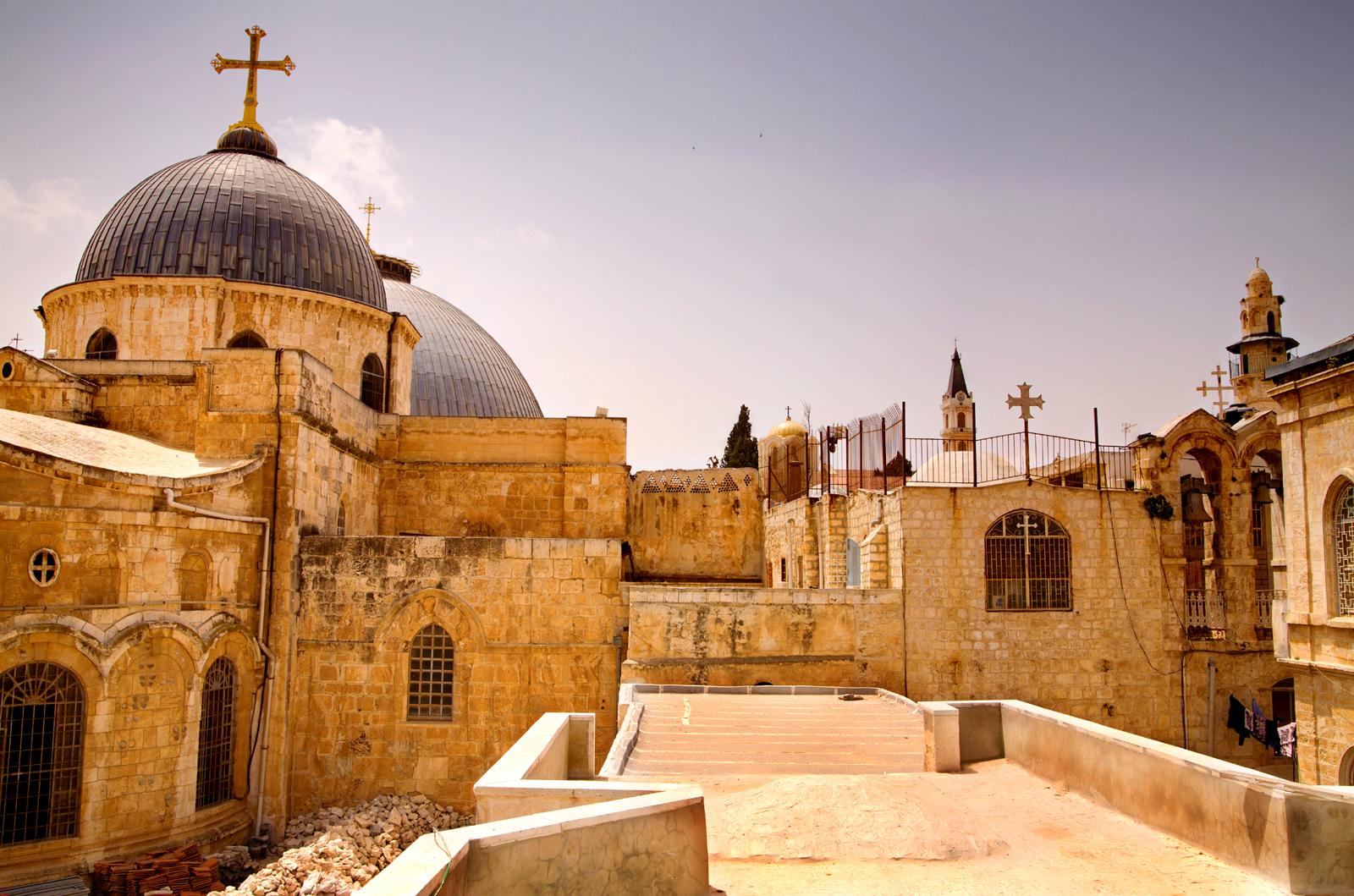 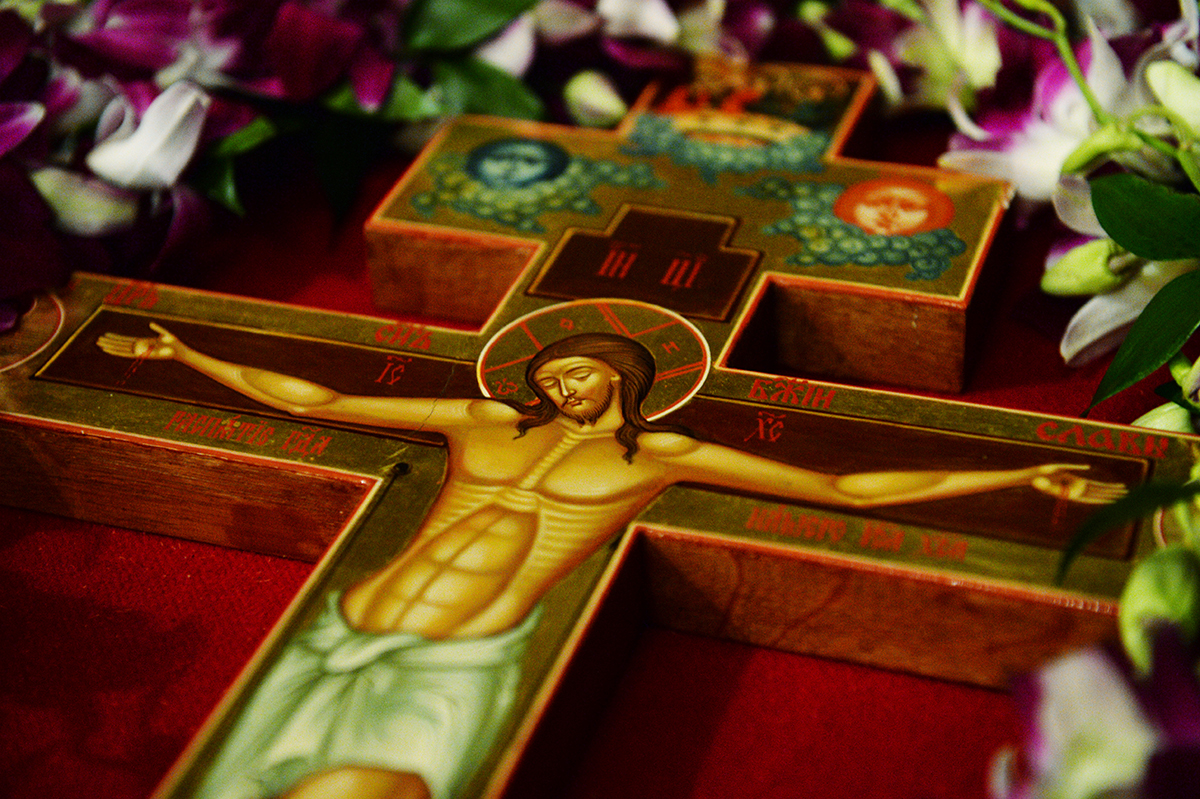 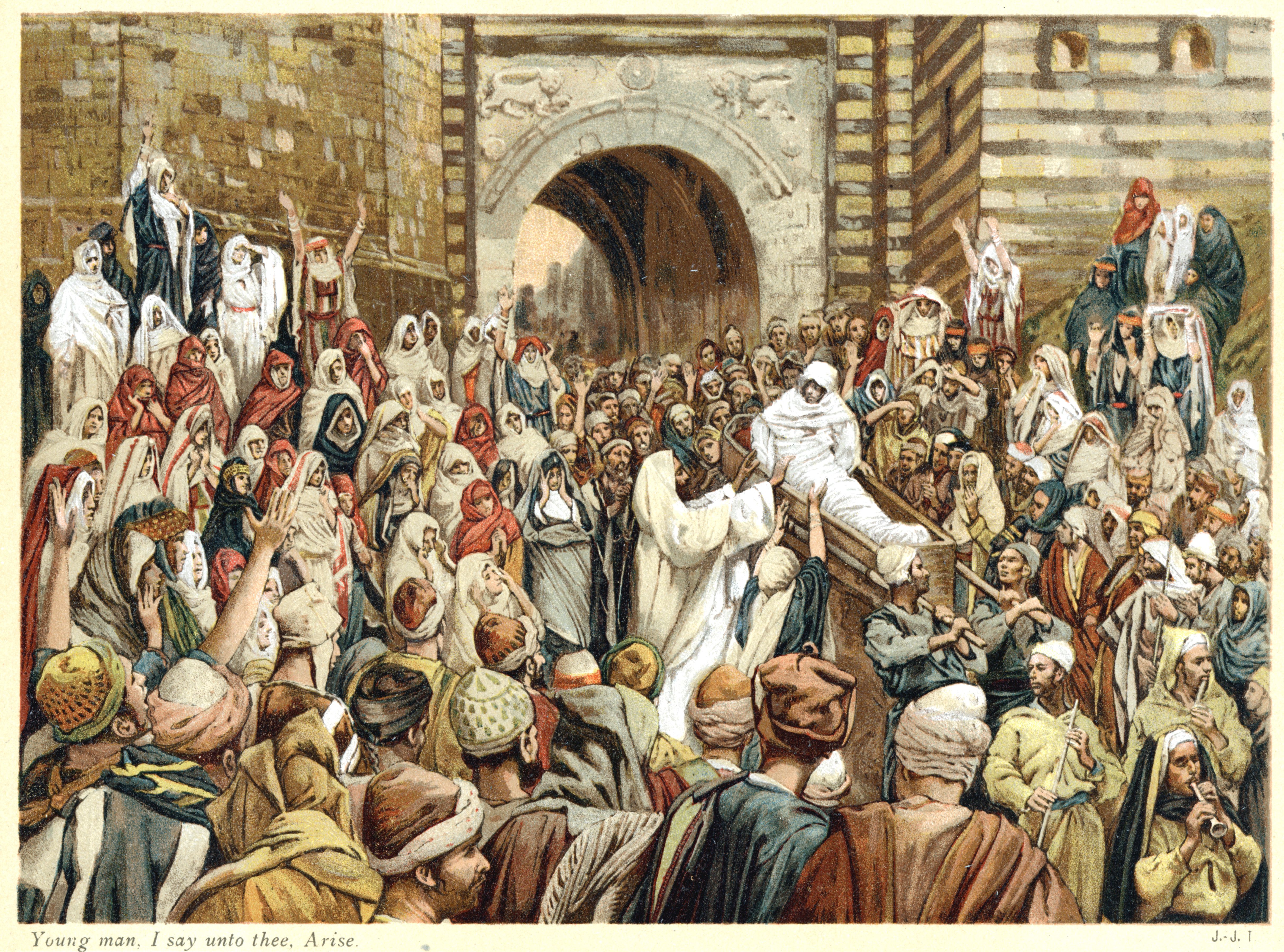 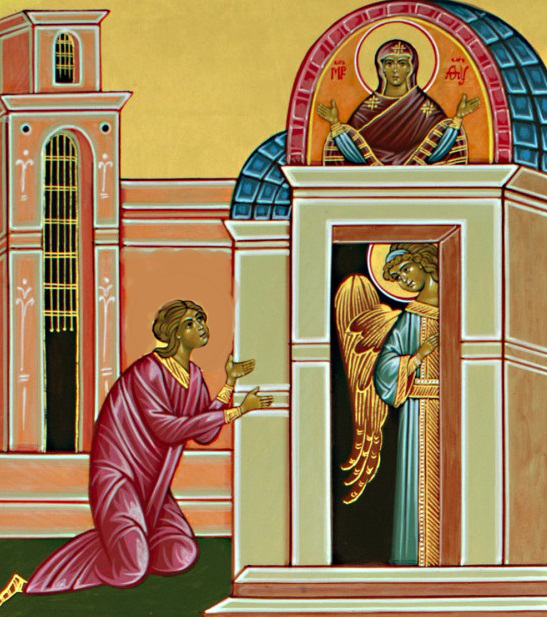 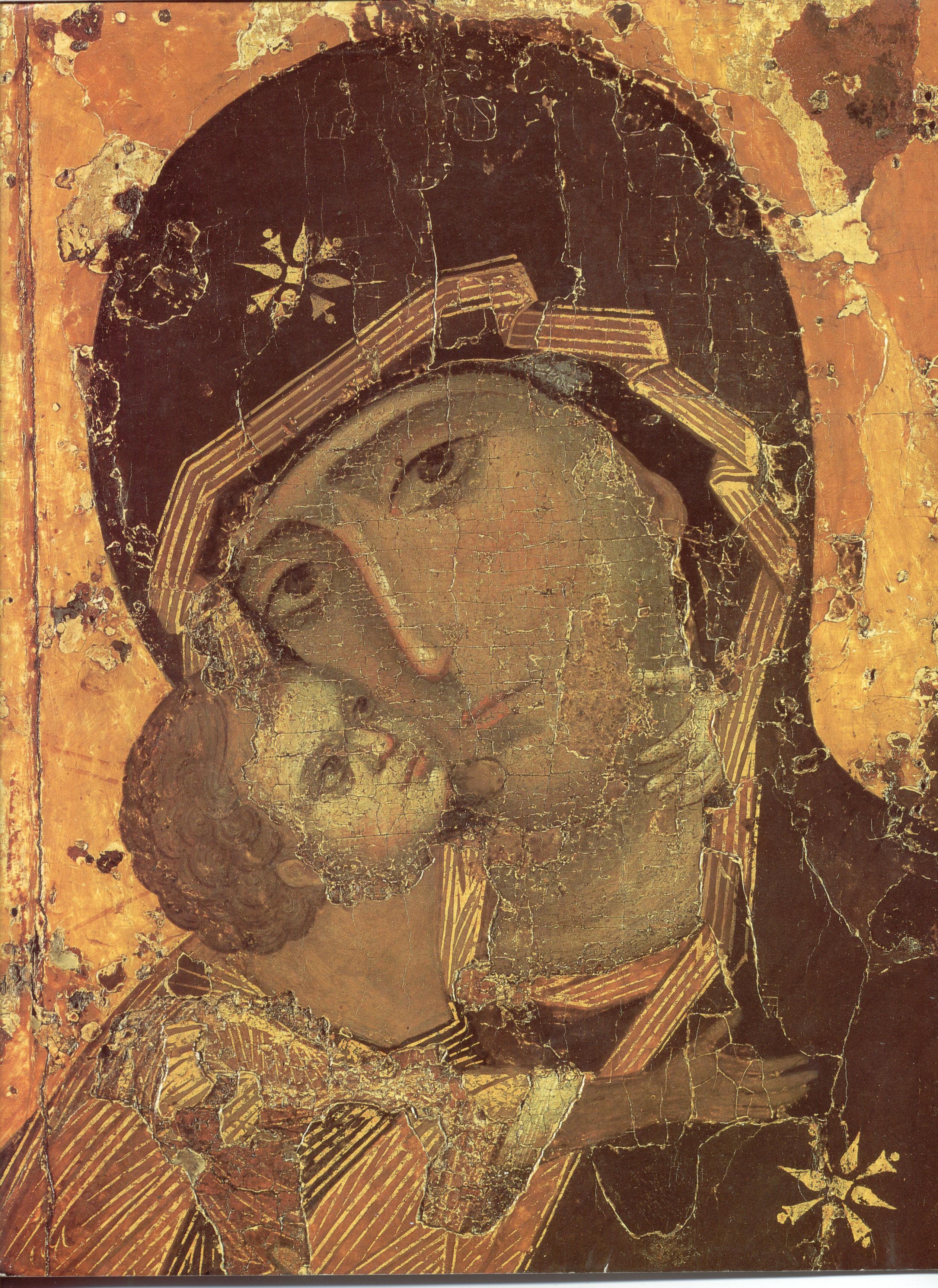 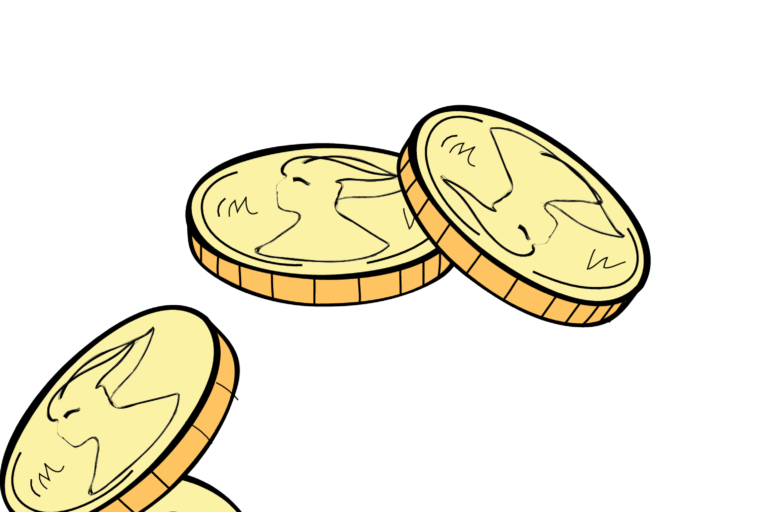 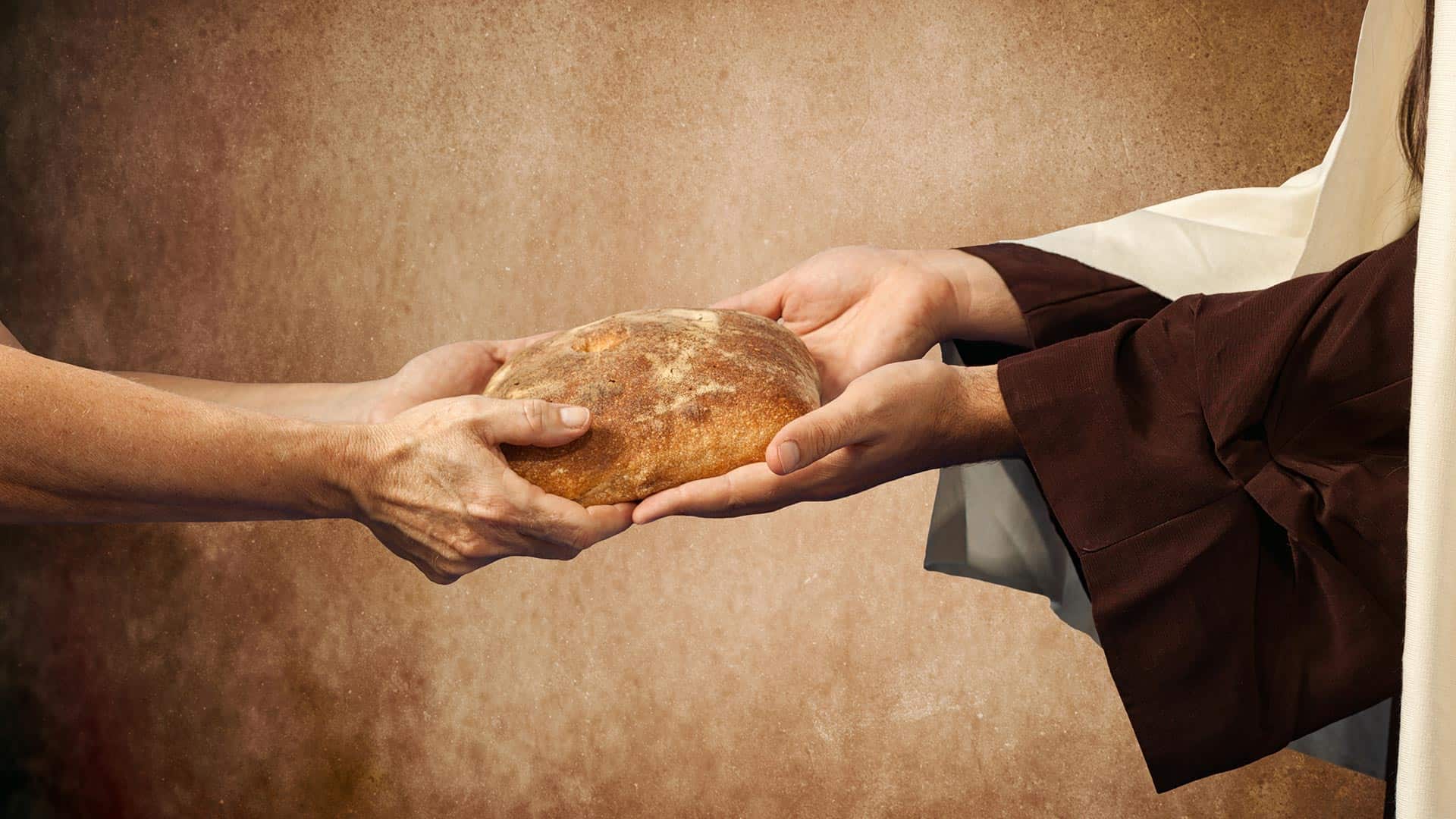 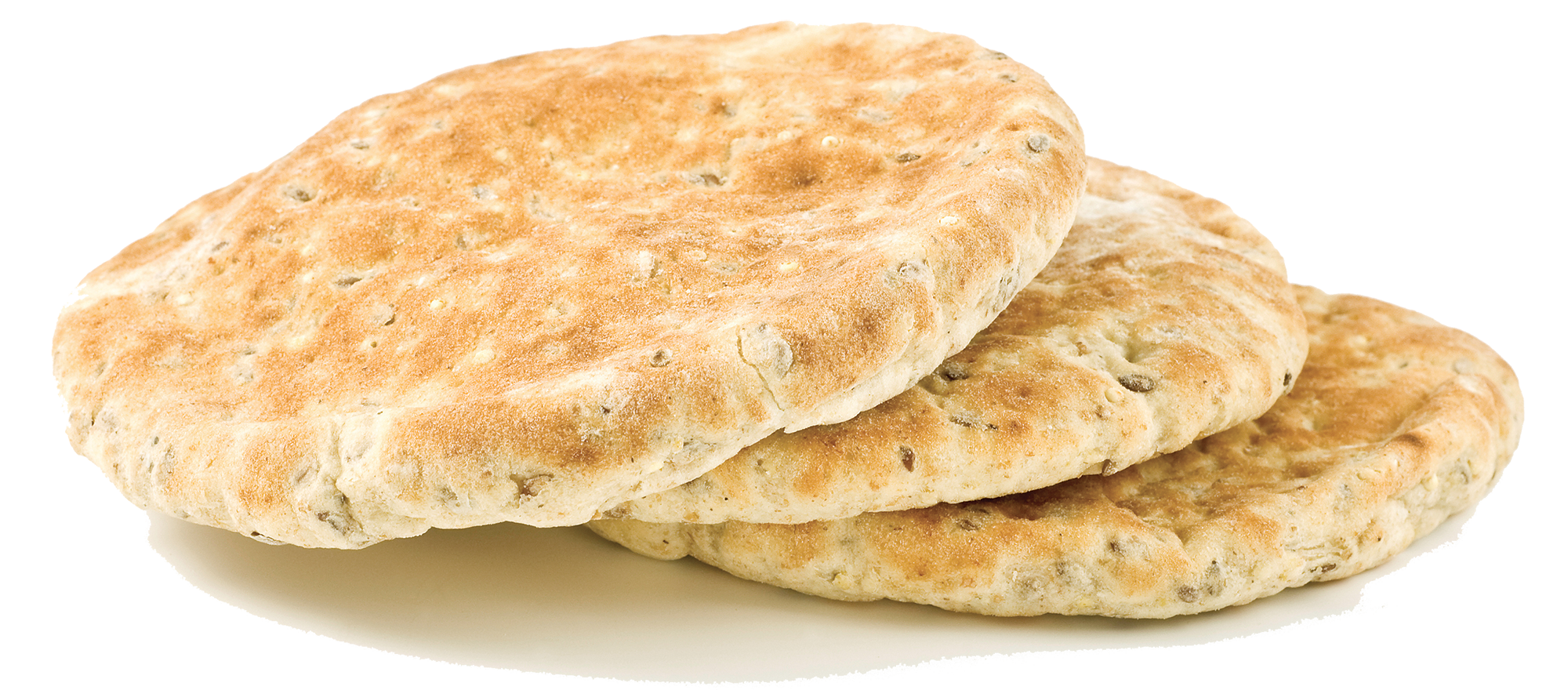 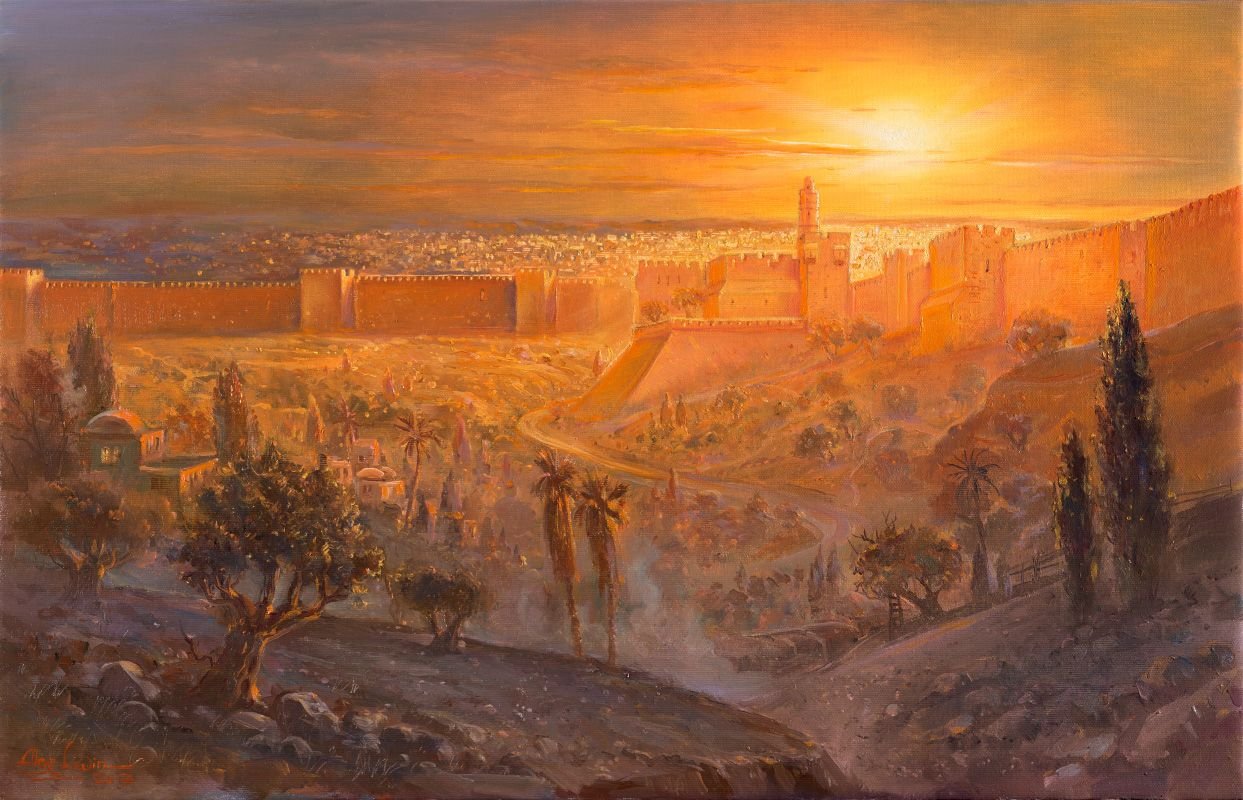 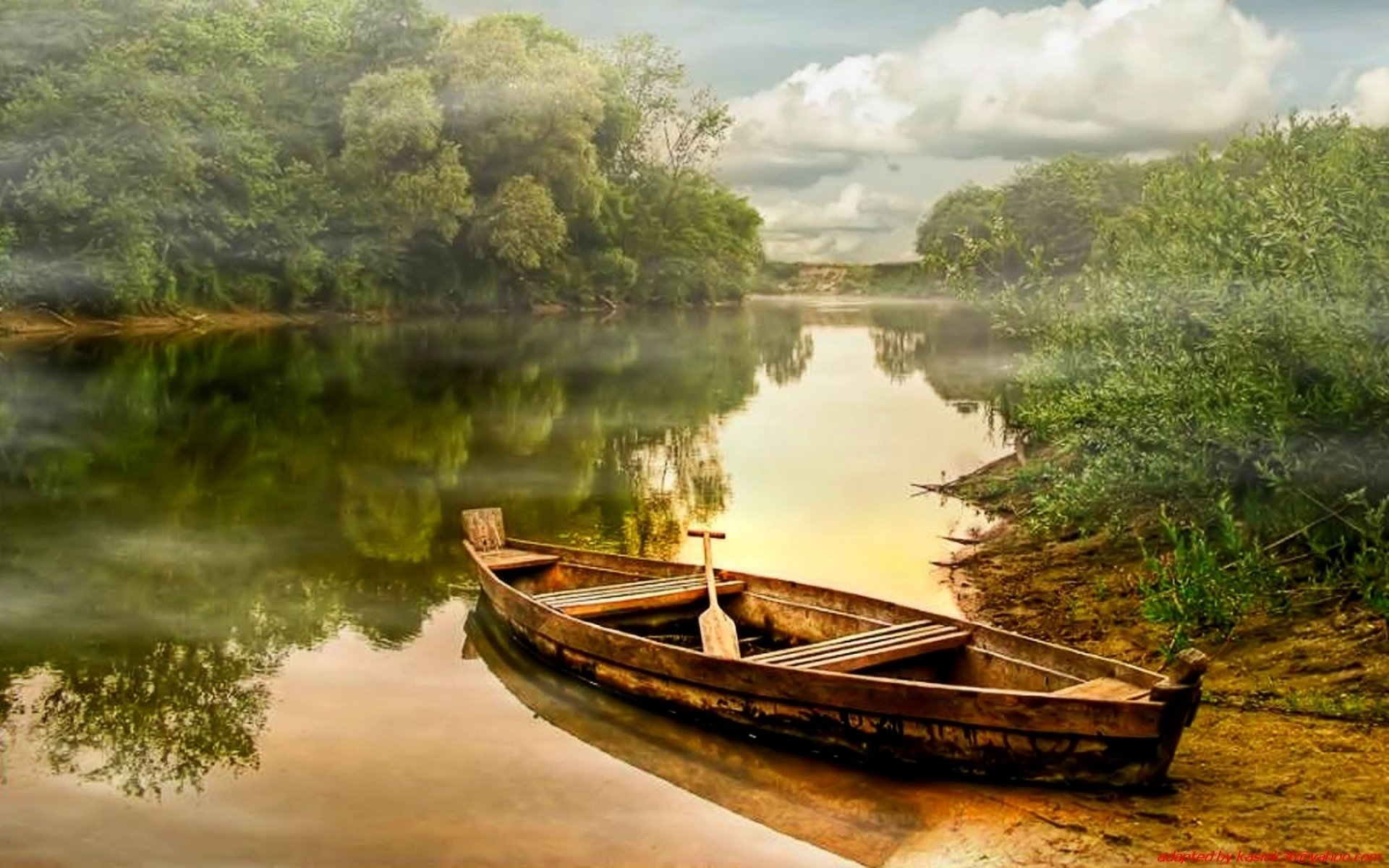 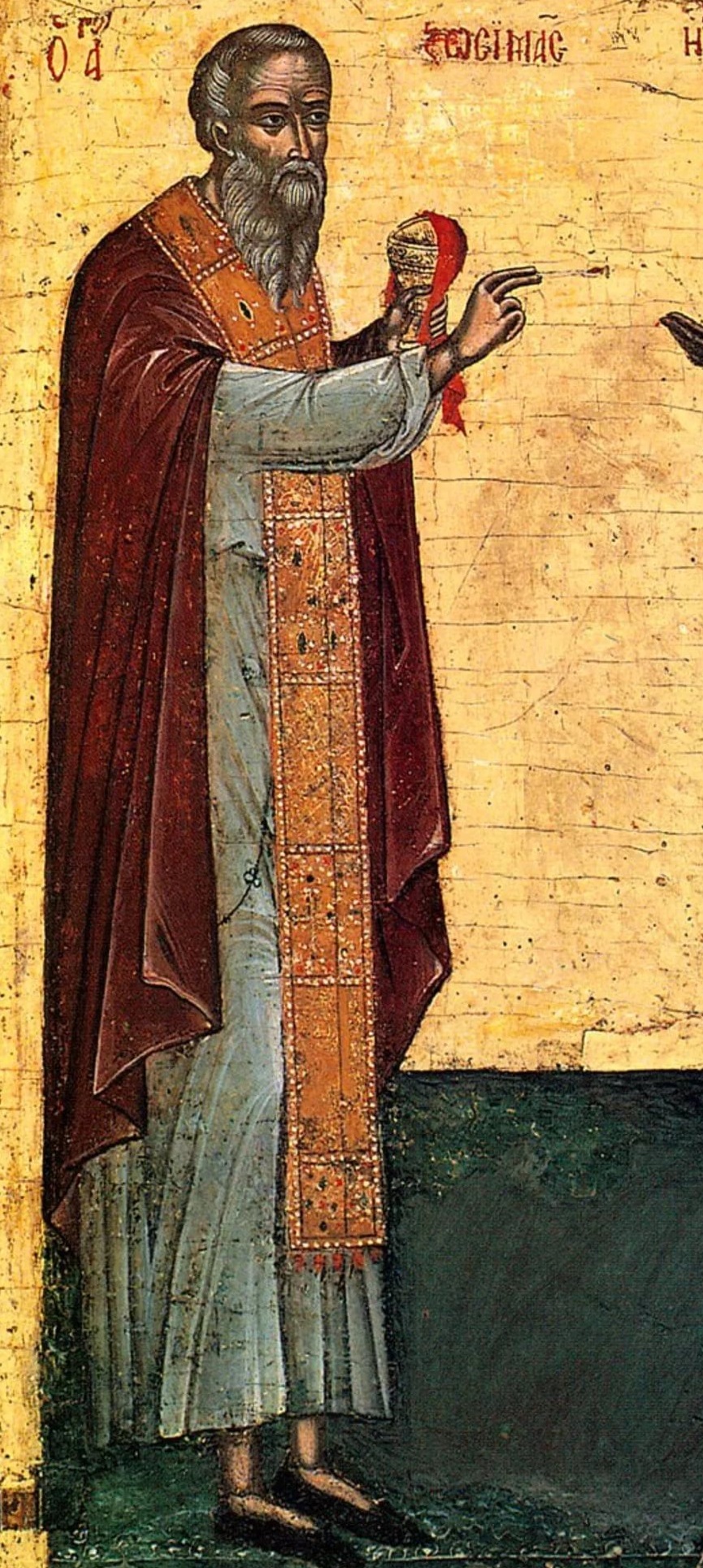 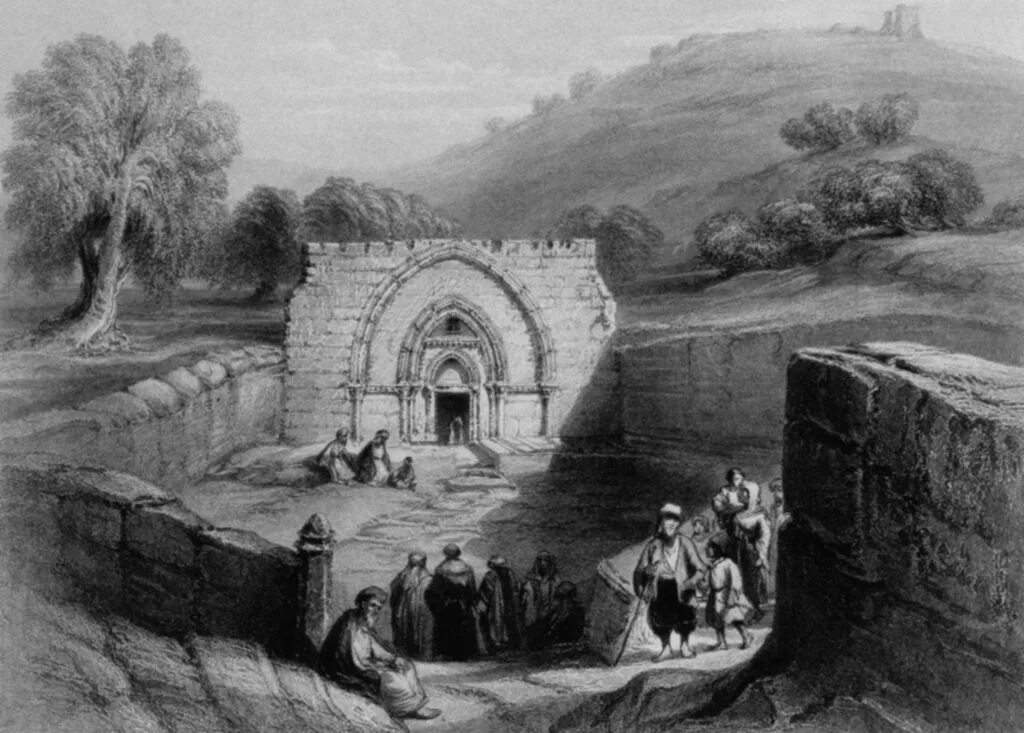 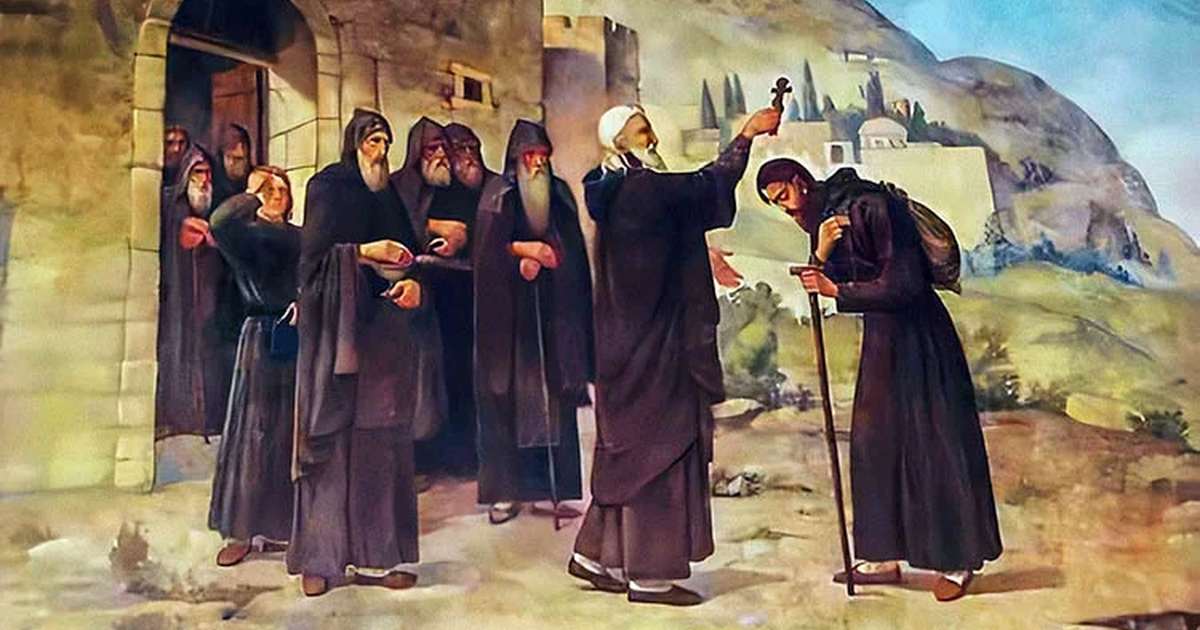 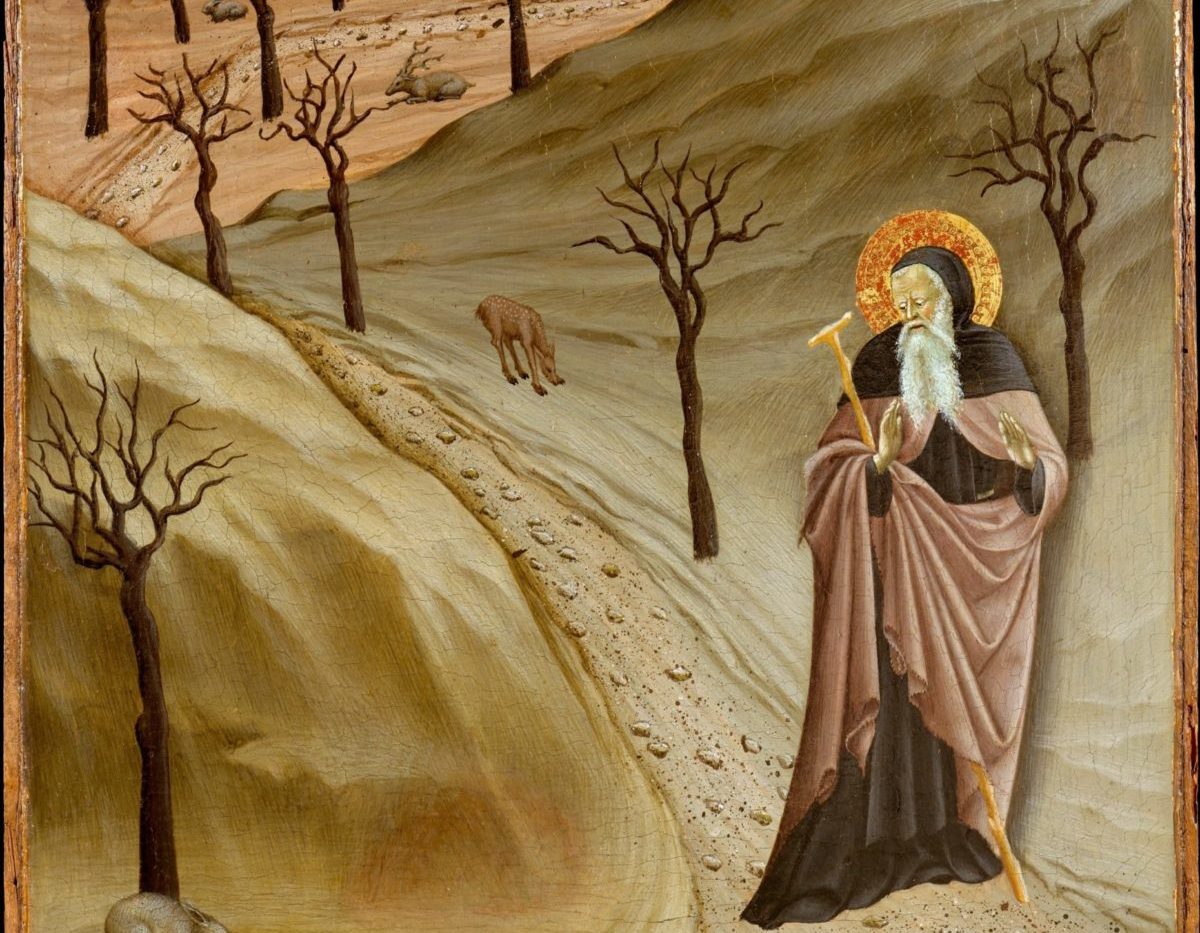 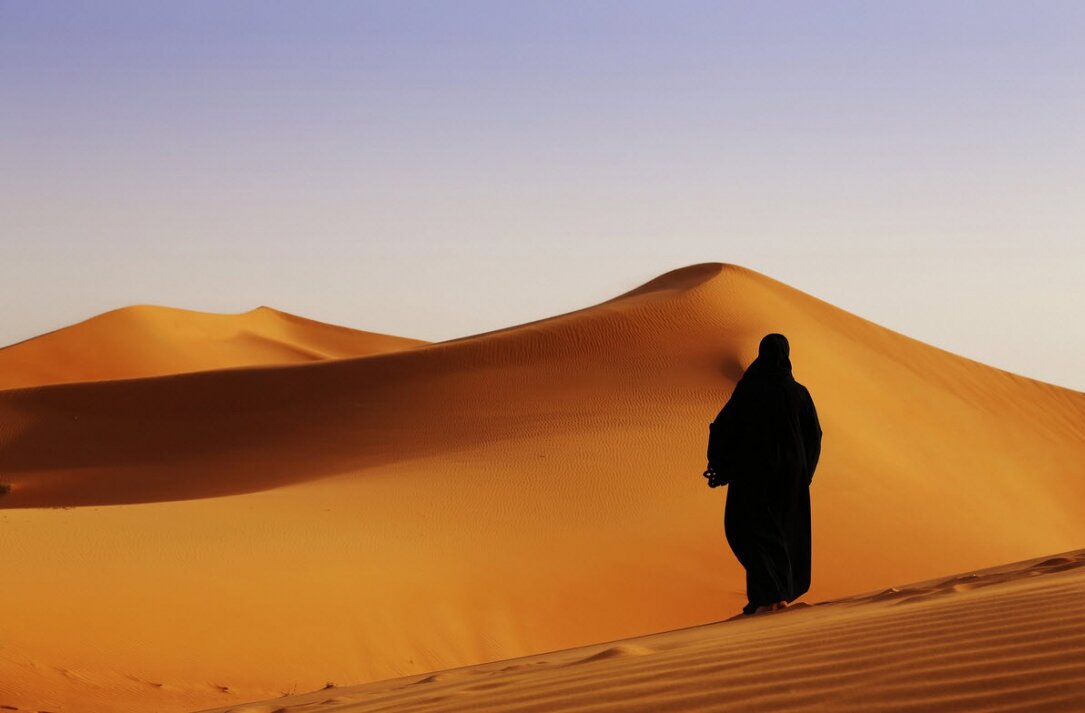 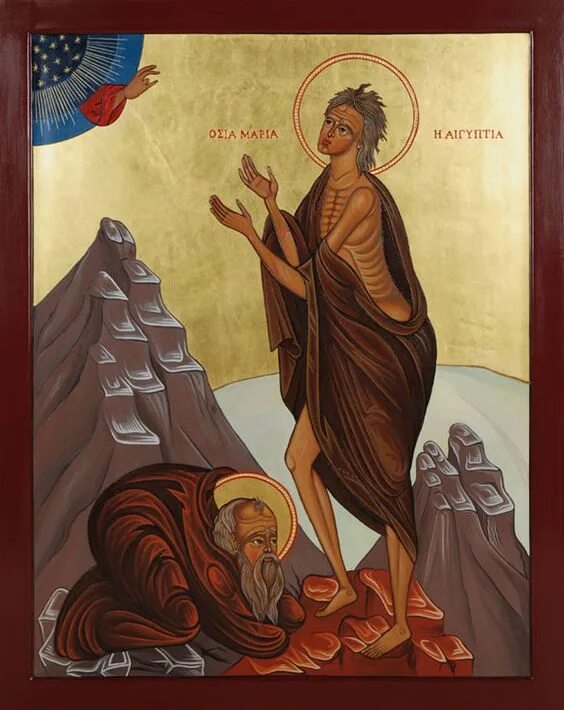 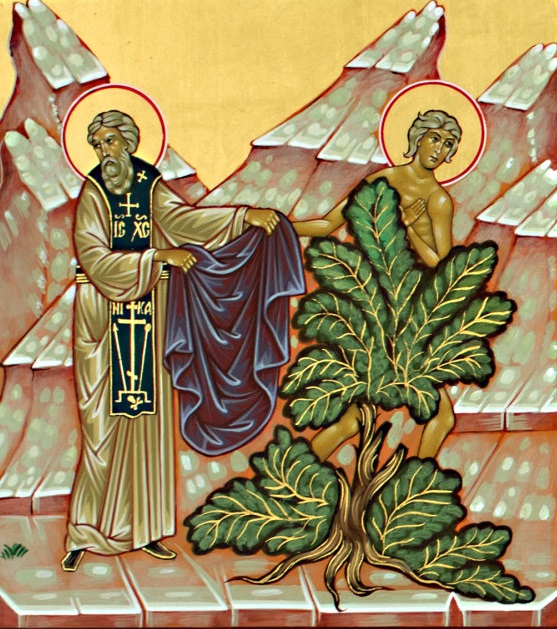 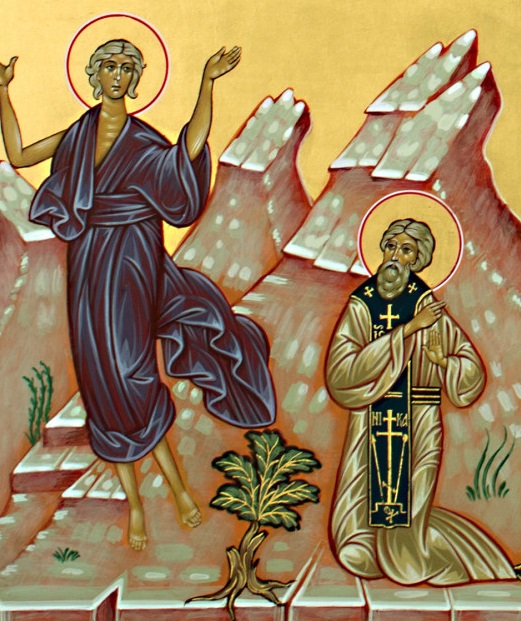 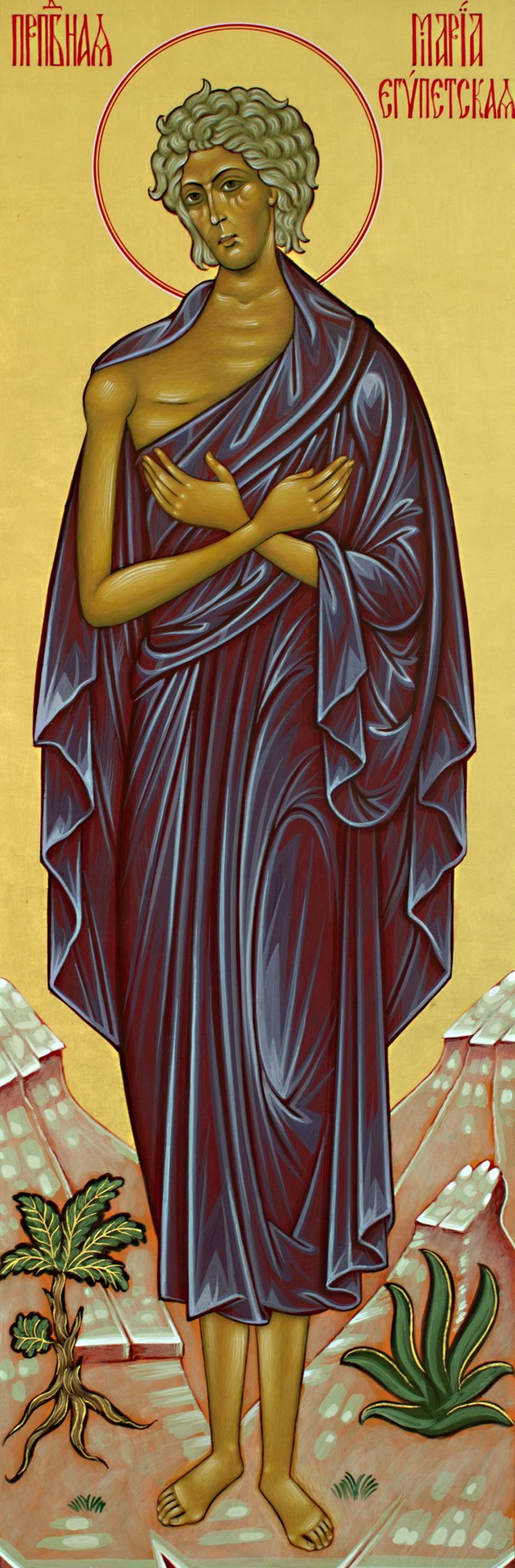 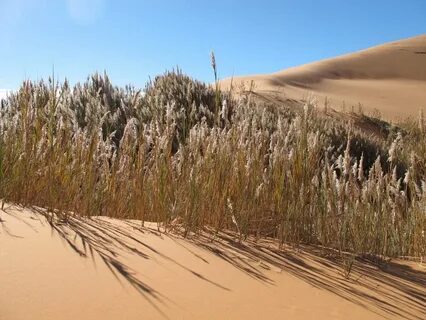 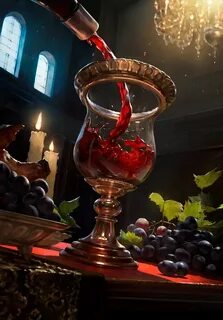 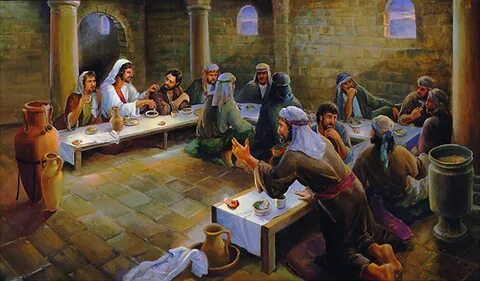 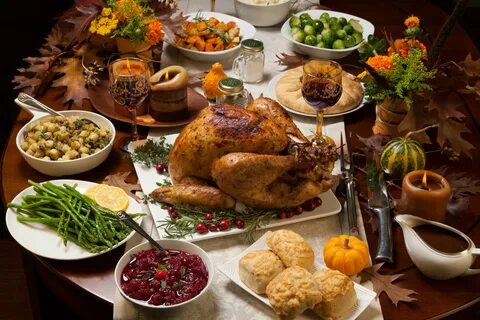 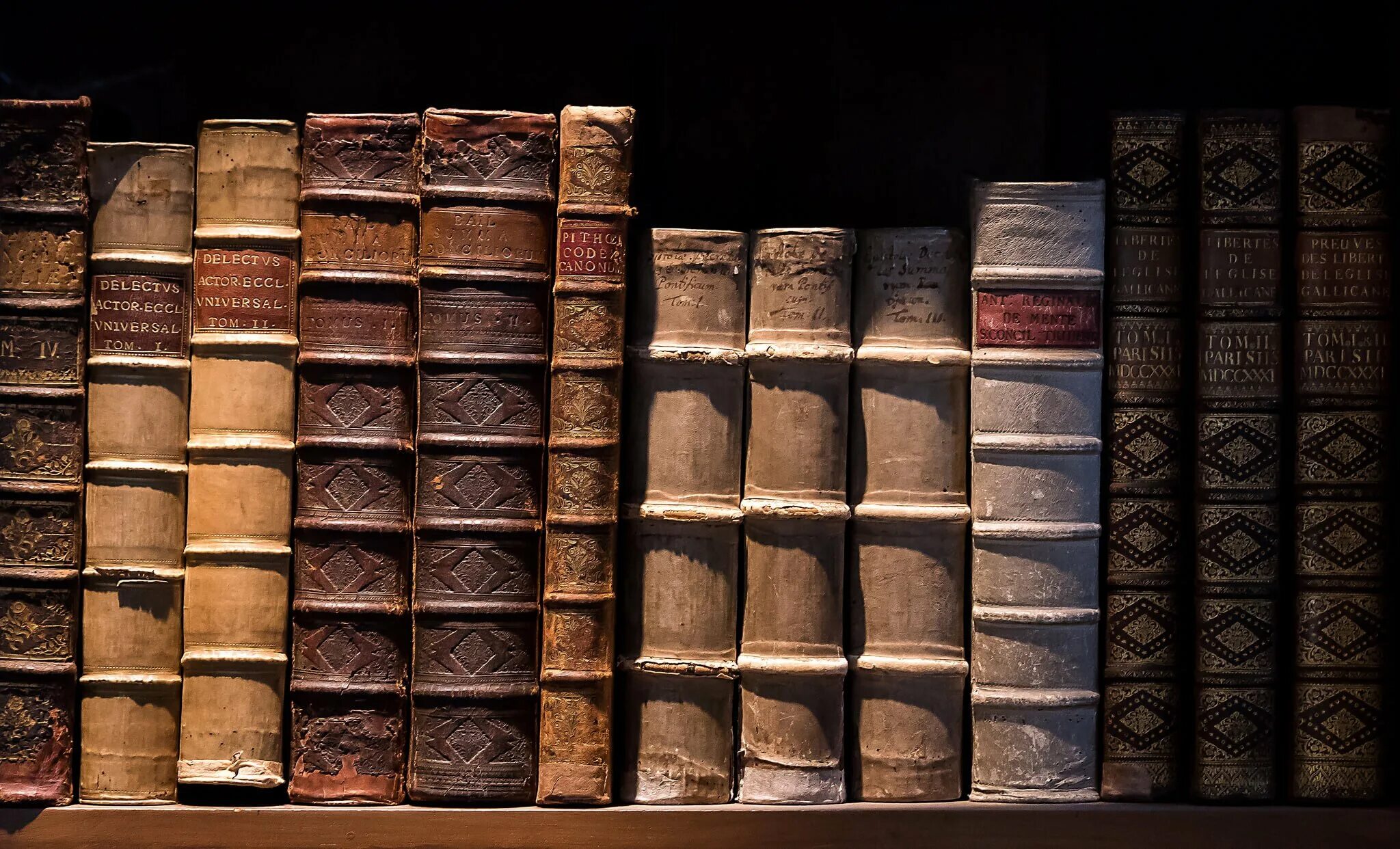 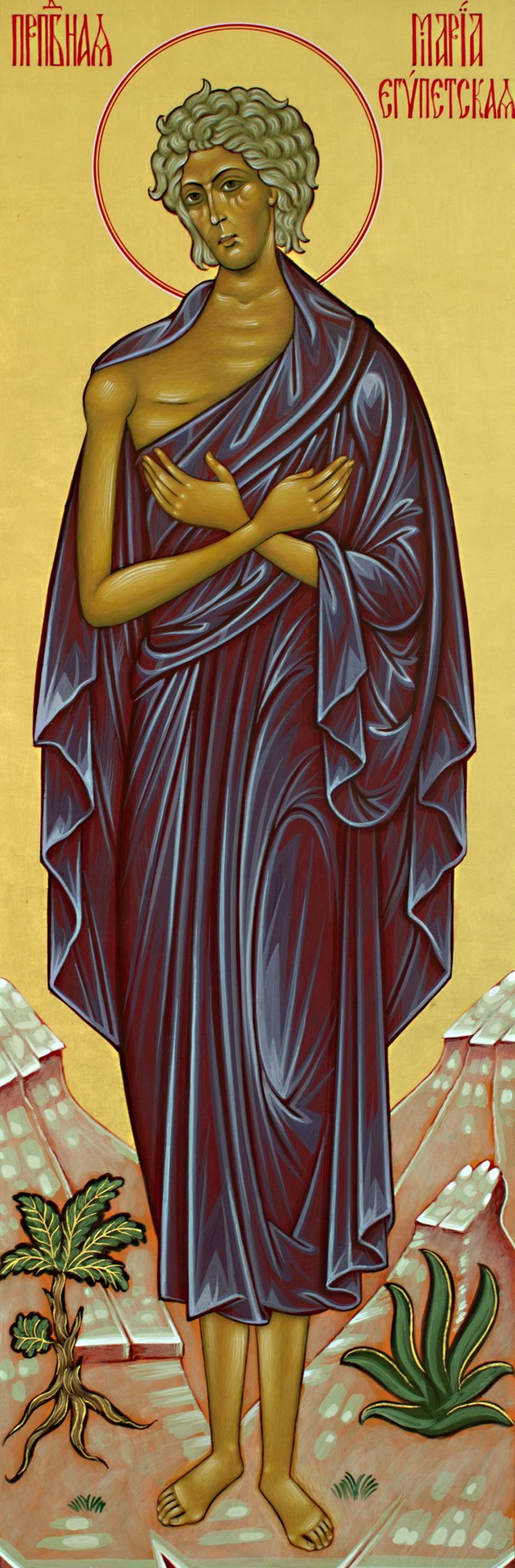 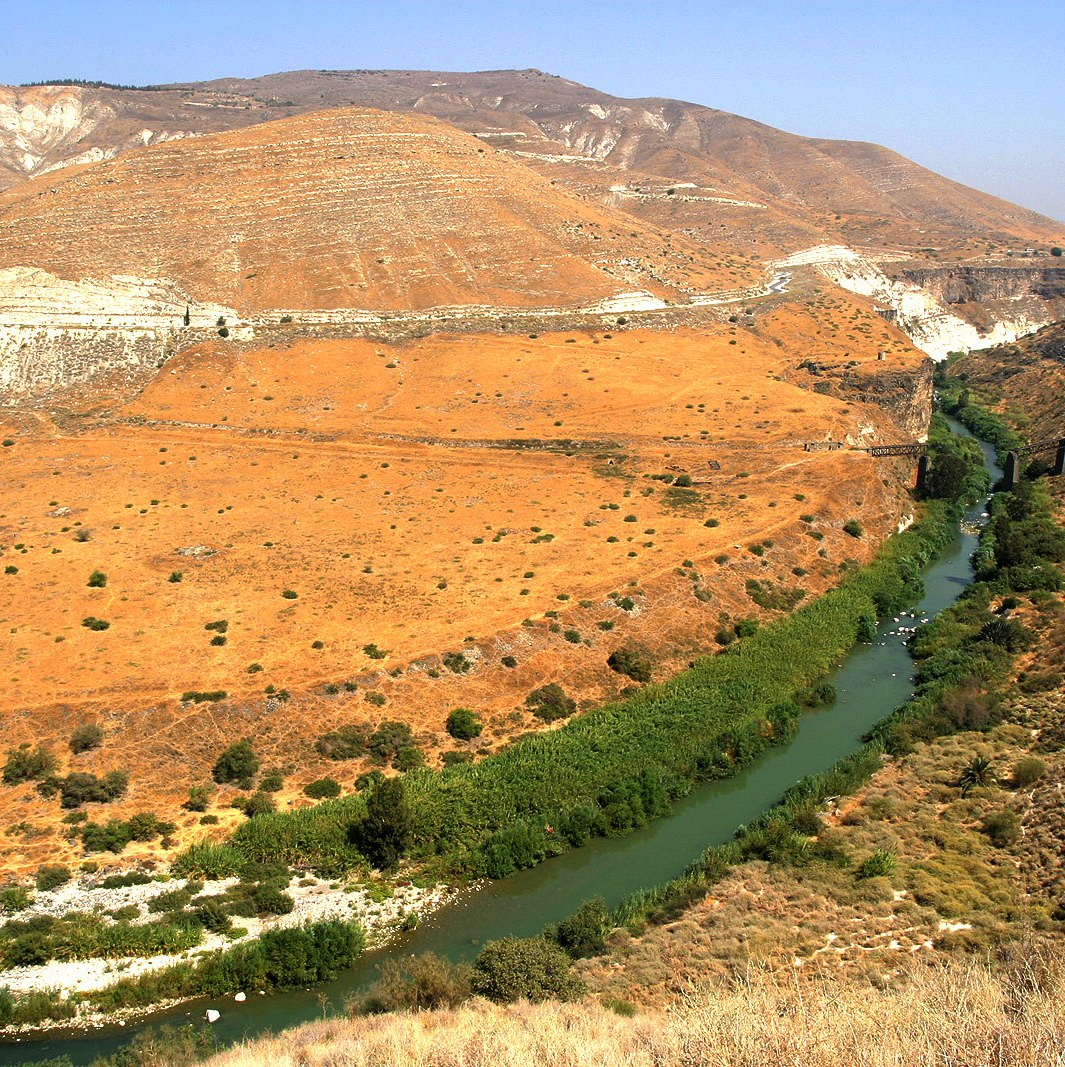 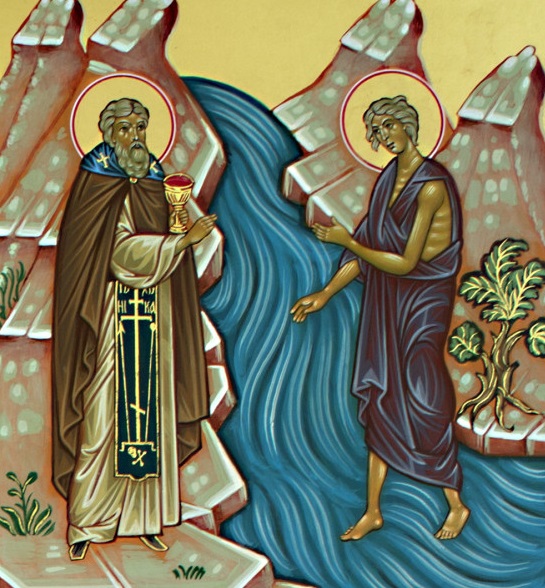 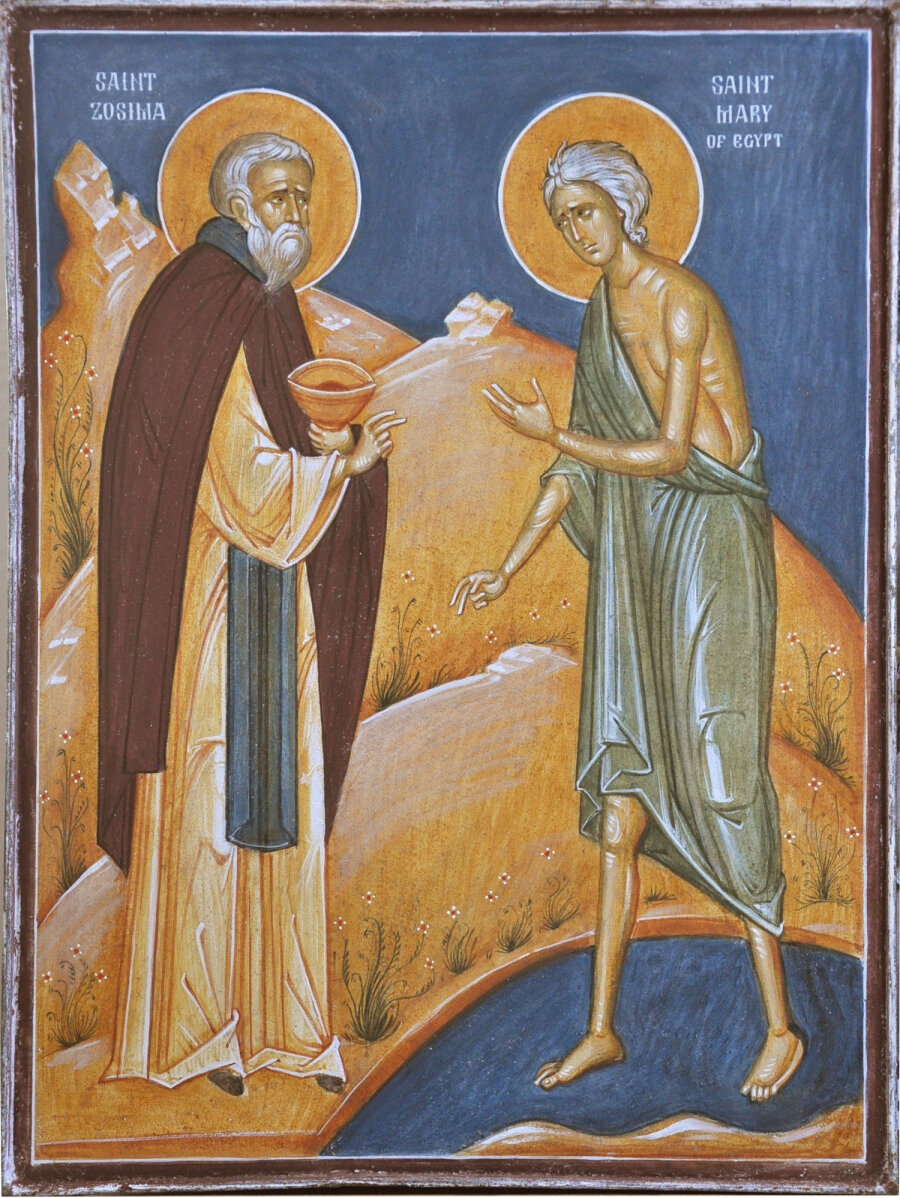 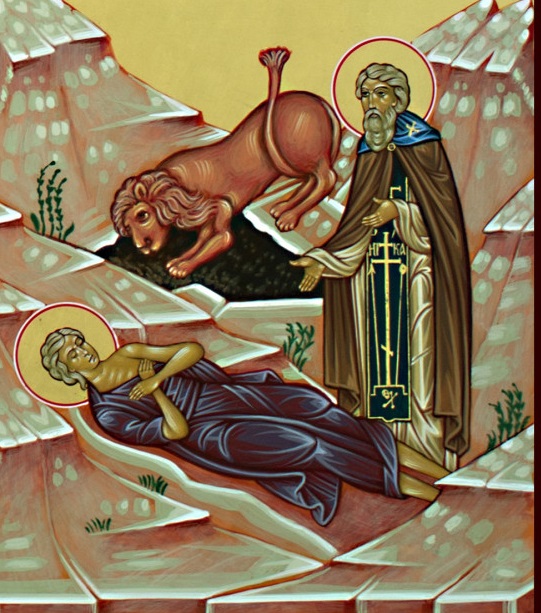 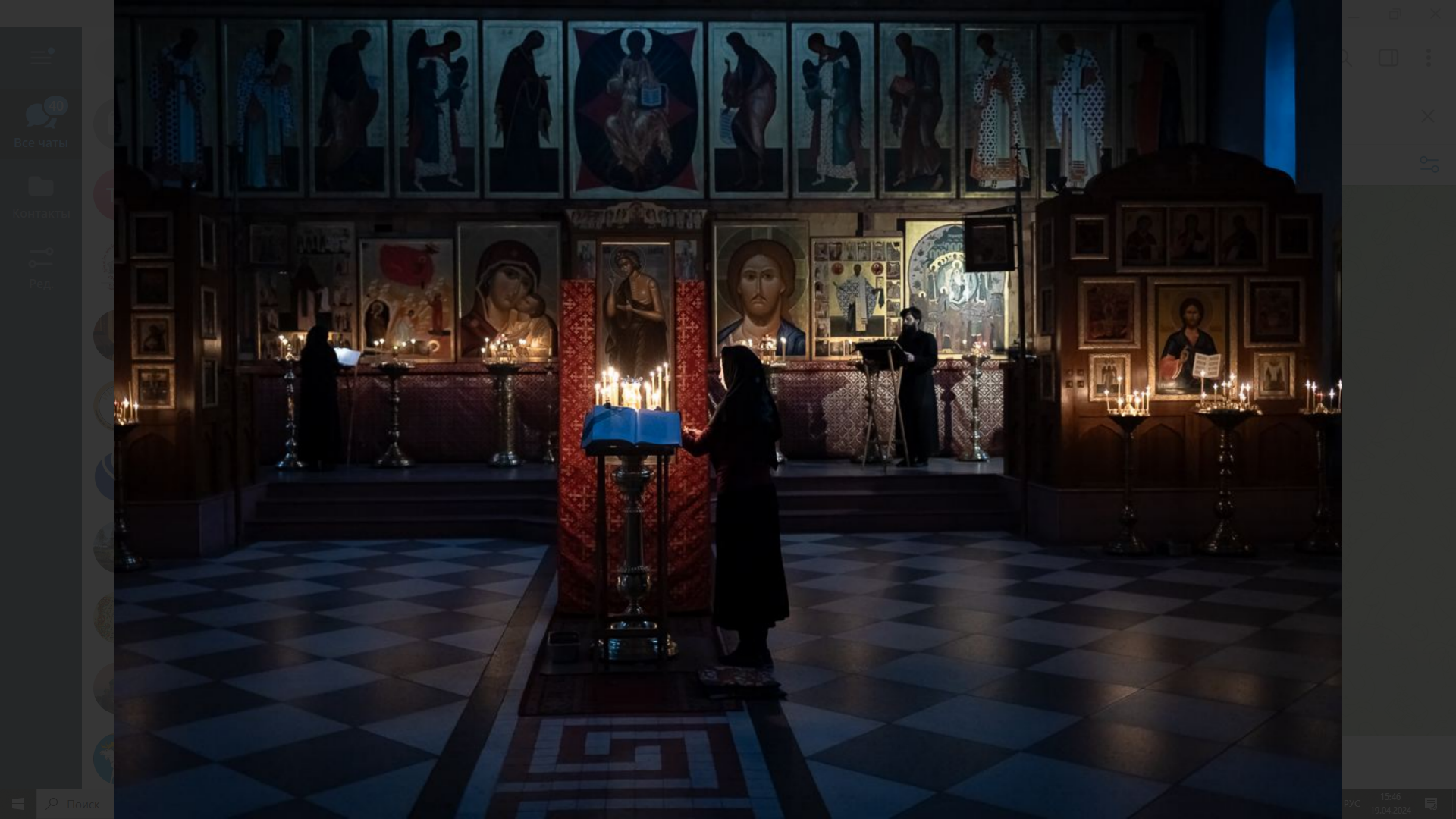